Engaging Your State’s Music Advisory Committee
Brooks Bowman
Assistant Executive Director
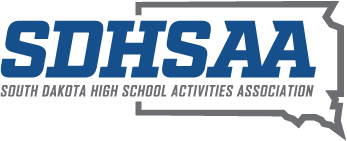 [Speaker Notes: Good morning. Introduce. I’m responsible for all of our fine art events, including Speech, Visual Arts, Journalism, Debate, Theatre, Student Council, and Music. 
For every activity I run, I also have corresponding advisory committees.   NEXT]
Why Do We Need Advisory Committees?
Give advice on events, policies, issues
It’s always good to have more than one person guiding decisions
Committee members serve as liaisons between the association and the membership
Their perspectives, as participating members of the groups we are making decisions for, are beneficial
The board of directors relies on recommendations from music experts to help guide their decisions on policy changes
[Speaker Notes: *Having an advisory committee is helpful in many ways. They are the experts and have first-hand knowledge in their field. 

*They help guide decisions that are made for policy changes for music activities. 

*Sometimes, as administrators, we want to make quick decisions, but that doesn’t always work out as well as we would like. Having multiple people guiding decisions is beneficial to ensuring that the decisions that are made are beneficial to schools. 

*My committee members save me from having to field a lot of calls and emails. 

*They reach out to member schools and get input on discussion topics. 
*They report to the committee and the committee takes everything into consideration when making decisions. Once the committee of experts makes decisions on issues, I report their recommendations to our board of directors and the board relies on those recommendations for making their final decisions. 

Now let’s talk about the representative positions on my music advisory committee.     NEXT]
SDHSAA Music Advisory Committee Representation
3 school classifications based on Average Daily Membership: AA, A, B
4 Main music areas: Band, Vocal, Show Choir and Orchestra 
Orchestra rep. – no term limit. Also serves as the state chair for All-State Orchestra
AA Band rep. – 3 year term. Rotates between east river & west river schools
AA Vocal rep. - 3 year term. Rotates between east river & west river schools
A/B Band rep. - 3 year term. Rotates between east river & west river schools
A/B Vocal rep. - 3 year term. Rotates between east river & west river schools
Administrator rep. – 3 year term. Can be Supt., Principal, or AD
Show Choir rep. – no term limit. Also serves as the state chair for All-State Show Choir
[Speaker Notes: I have plenty of directors interested in serving on the music advisory committee. Let me tell you about out committee election process.  NEXT]
Committee Election Process
Collect nominations via email
Allow 2 weeks for nominations
All nominees are placed on a ballot (Google Form)
Allow 1 week for voting
Contact school admin for final approval before announcing results
I call new committee members to congratulate them and give instructions
[Speaker Notes: When a position becomes vacant, I email all directors and ADs for nominations. 

I explain what position is open and who can be nominated as well as the job description

Directors can nominate themselves or others. 

All nominations have to be approved by school admin. 

I make a point to personally inform the winners over the phone. It is important to make it clear right away that they need to represent their respective area and may have to put aside their own feelings on a topic.]
Meetings
Typically meet once per year, after most music events have concluded (April)

“Follow” Robert’s Rules of Order

Proposed agenda is sent out at least 2 weeks prior to meeting

Discussion items are submitted throughout the year from directors and administrators

Open meeting laws: agenda posted 24 hours prior to the meeting, official minutes are taken, audience members are welcome, minutes are posted within 10 business days after the meeting

Future meetings will likely be held via Zoom
[Speaker Notes: Go over bullet points

Now I would like to walk you through the 2020-21 school year and explain how my advisory committee stepped up to help us make some very tough decisions.   NEXT]
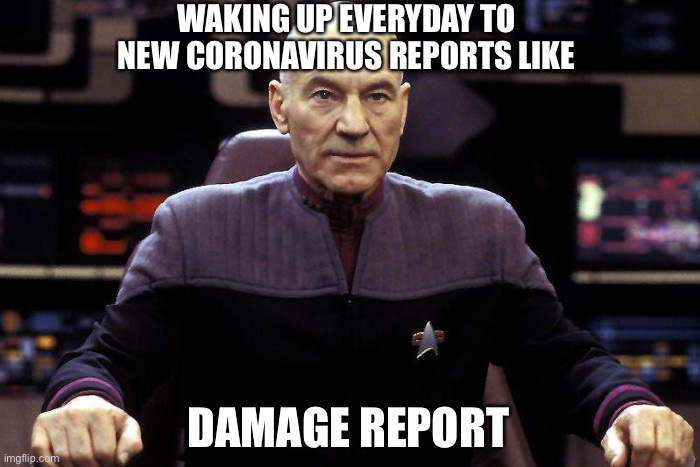 2020-2021How My Advisory Committee Helped
SDHSAA sponsors 3 all-state music events: Chorus & Orchestra, Band, and Jazz Band & Show Choir
In March 2020, All-State Band was cancelled – staff/board decision
In August 2020, we voted to postpone Chorus & Orchestra until April 2021- advisory/board decision
All auditions were done virtually
1st annual All-State Show Choir was pushed back to 2022
[Speaker Notes: 3 all-state music events

When COVID hit, our staff and board made the decision to cancel all-state band. Also cancelled all other fine art and athletic activities for the rest of the school year. 

We didn’t have time to go through the advisory process when we cancelled all-state band. 

I started working with my committee in July of 2020 to start thinking about recommendations for our 2020-21 music events. I surveyed schools and we collected statements from directors, parents, students, and administrators. After reviewing all of the data, the committee voted and board approved postponement of chorus & orchestra, as well as pushing back the 1st All-State Show Choir until 2022.

Using our advisory process allowed us to hear different perspectives and make decisions based on data collected from the majority of our member schools. This took a lot of heat off of the SDHSAA staff and board because we allowed everyone to give their opinions and offer options before decisions were made.

I met with my music advisory committee 7 times (officially) last year. There were plenty of unofficial phone calls and emails in between! 

One of the most difficult things we did was to modify our All-State Band format in a way that allowed us to have a live event while adhering to the recommendations that came from the NFHS aerosol study. Here’s what we did.    NEXT]
All-State BandModified Format
Normal year – 2 bands of 90 musicians
2021 – 4 bands of around 50 musicians each
Normal year – 2 days of rehearsals followed by 1 concert
2021 – 2 bands rehearsed all day Friday and performed that night. 2 bands rehearsed all day Saturday and performed that night
Rehearsals were kept to 30 minutes, followed by 30 minutes of sectionals
Masks and bell covers were mandatory for all participants. Puppy pads available for brass and woodwinds
Each student got 4 vouchers for concert tickets. Directors got 1 comp pass.
Audience required to wear face masks
All-State Chorus and Orchestra Modifications
Chorus is made up of 925-1000 singers from over 120 communities
Orchestra is 160 instrumentalists
Advisory committee began discussing this event in August of 2020
Held 7 meetings from August thru March to discuss all All-State Music events
Committee recommended canceling All-State Chorus. 
SDHSAA COVID Task Force also recommended canceling
SDHSAA Board voted to cancel All-State Chorus, but move forward with All-State Orchestra
Committee recommended rehearsal modifications for the orchestra
       masks, bell covers, puppy pads, 3 feet of distance between students
SDHSAA received some backlash for canceling the chorus – the advisory process was crucial for public understanding
[Speaker Notes: Go over bullet points

In conclusion, advisory committees are very beneficial to the rule change process. Engaging the committee can be frustrating at times due to the amount of time it takes to get decisions made, but the advisory process has proven itself to be helpful time and time again. The most important thing I have found in dealing with individual committee members is to remind them often that they are representing their respective areas and they may need to put aside their personal feelings in order to accurately represent the membership. It would be very easy for a committee member to vote for rule changes that would help their program, but be unhelpful to the majority of other programs. I do my best to remind all of my committee members that they are representing their respective areas and need to take ALL perspectives into consideration when making decisions. If you are in charge of advisory committees, I recommend that you make it a point to remind your committee members of their responsibilities and to check in on each of them from time to time. Thanks for your time today. I’ll open it up for any questions.]